Chapter 3 Vocabulary
Mr. Greaser
Death Rate
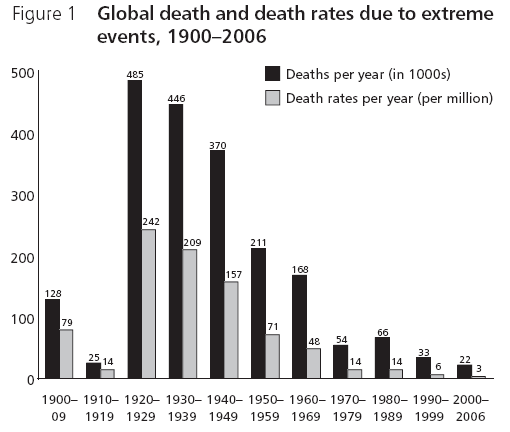 Number of deaths per year out of every 1,000 people
Birthrate
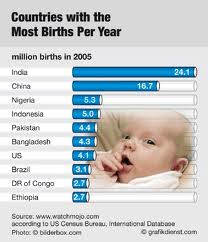 Number of children born each year for every 1,000 people
Famine
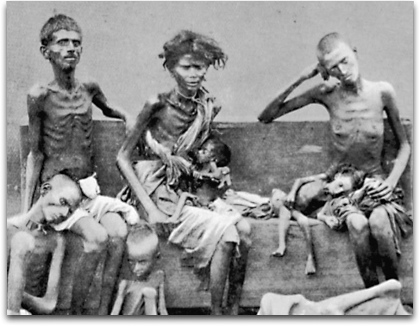 Severe lack of food
Population Density
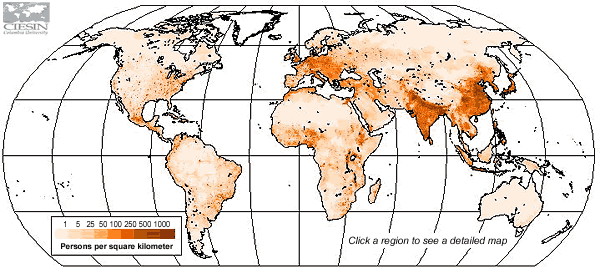 Average number of people living in a square mile or square kilometer
Urbanization
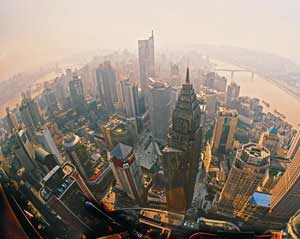 Growth of cities
Emigrate
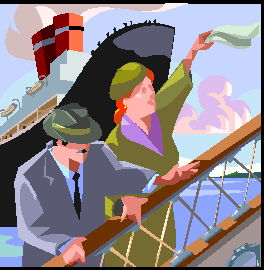 To leave a country and move to another
Culture
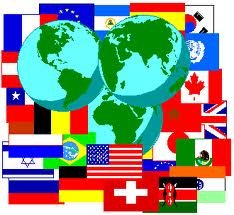 Way of life of a group of people who share similar beliefs and customs
Ethnic Group
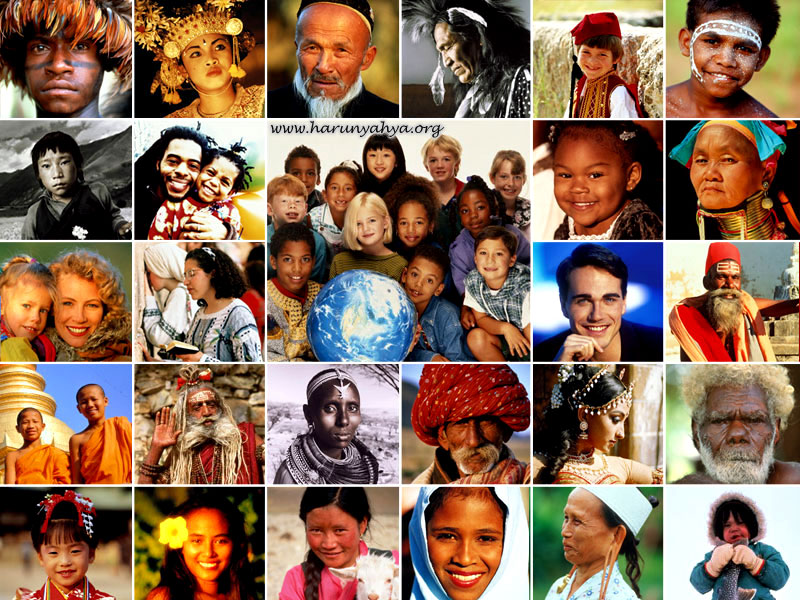 People with a common language, history, religion, and some physical traits
Dialect
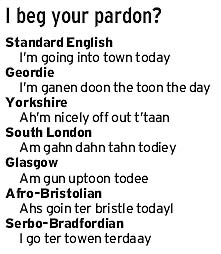 Local form of language that may have a distinct vocabulary and pronunciation
Democracy
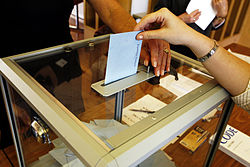 Form of limited government in which power rests with the people, and all citizens share in running the government
Dictatorship
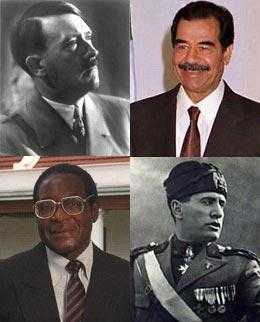 Form of government in which a leader rules by force and typically limits citizen’s freedom
Monarchy
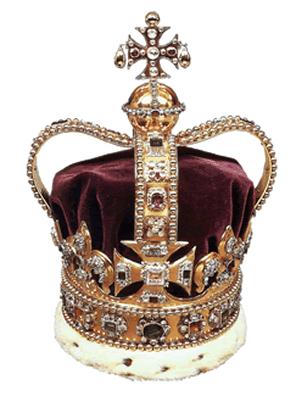 Government led by a king or queen who inherited power by being born into ruling family
Cultural Diffusion
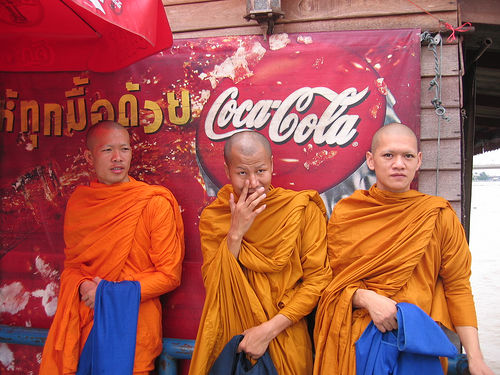 Process of spreading ideas, languages, and customs from one culture to another
Culture Region
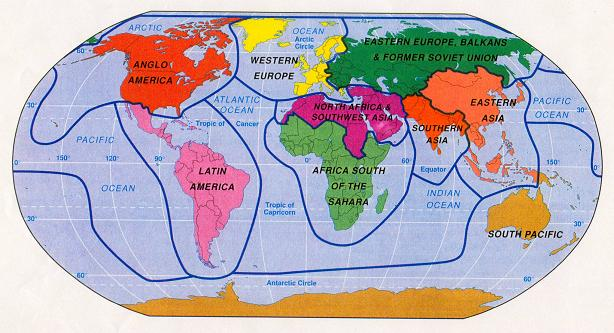 Area that includes different countries that share similar cultural traits
Globalization
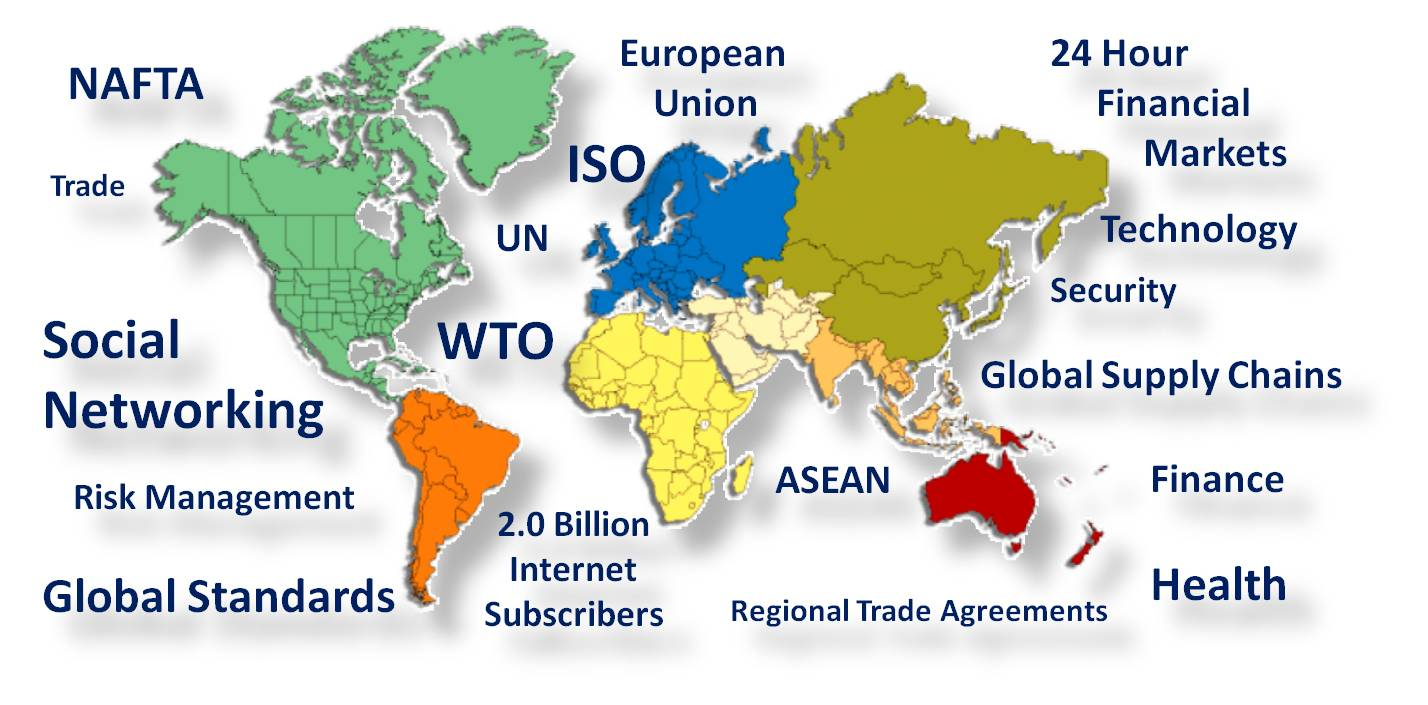 Development of a world-wide culture with an interdependent economy
Natural Resource
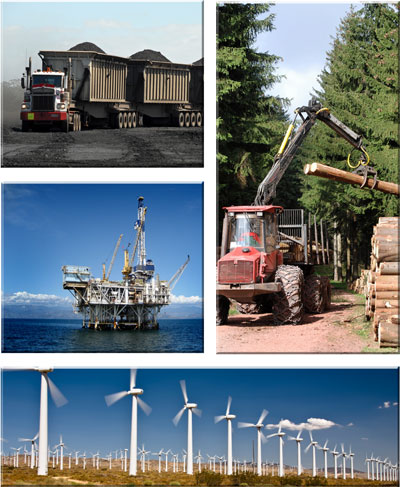 Material from the Earth that people use to meet their needs
Renewable Resource
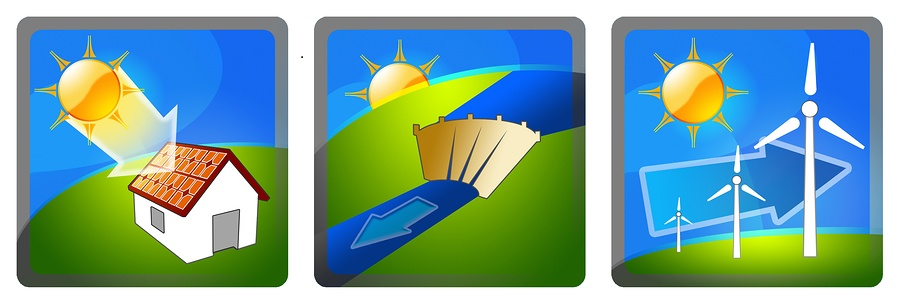 Natural resource that can be replaced naturally or grown again
Nonrenewable Resource
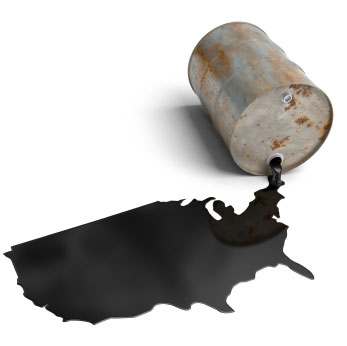 Natural resource that such as a mineral that cannot be replaced
Economic System
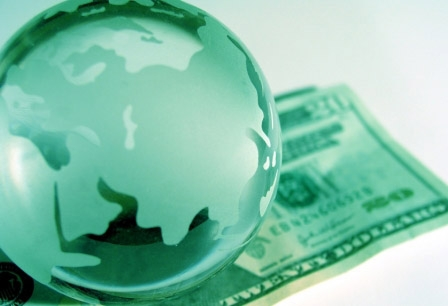 System that sets rules for deciding what goods and services to produce, how to produce them, and who will receive them
Developed Country
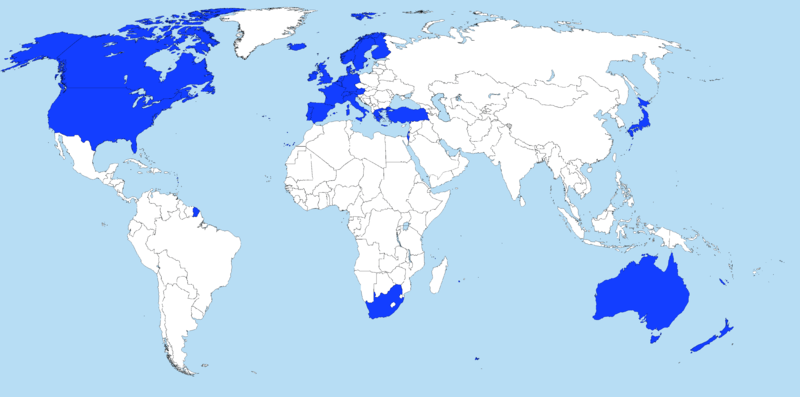 Country with an economy that has a mix of agriculture, great deal of manufacturing, and service industries and that is very productive  and provides their people with a high standard of living
Developing Country
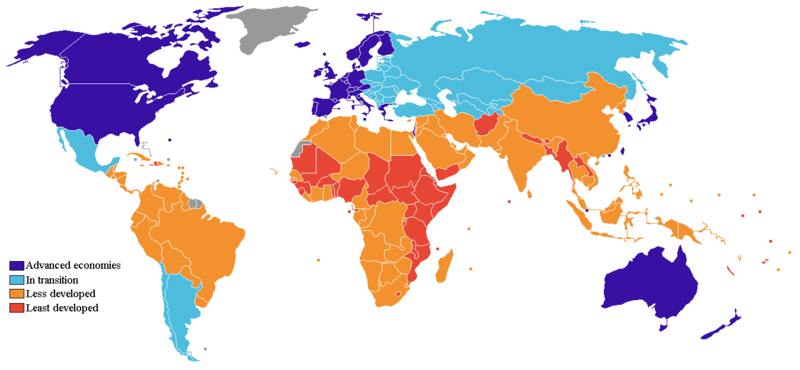 Country that has limited industry, where agriculture remains important, incomes are generally low
Newly Industrialized Country
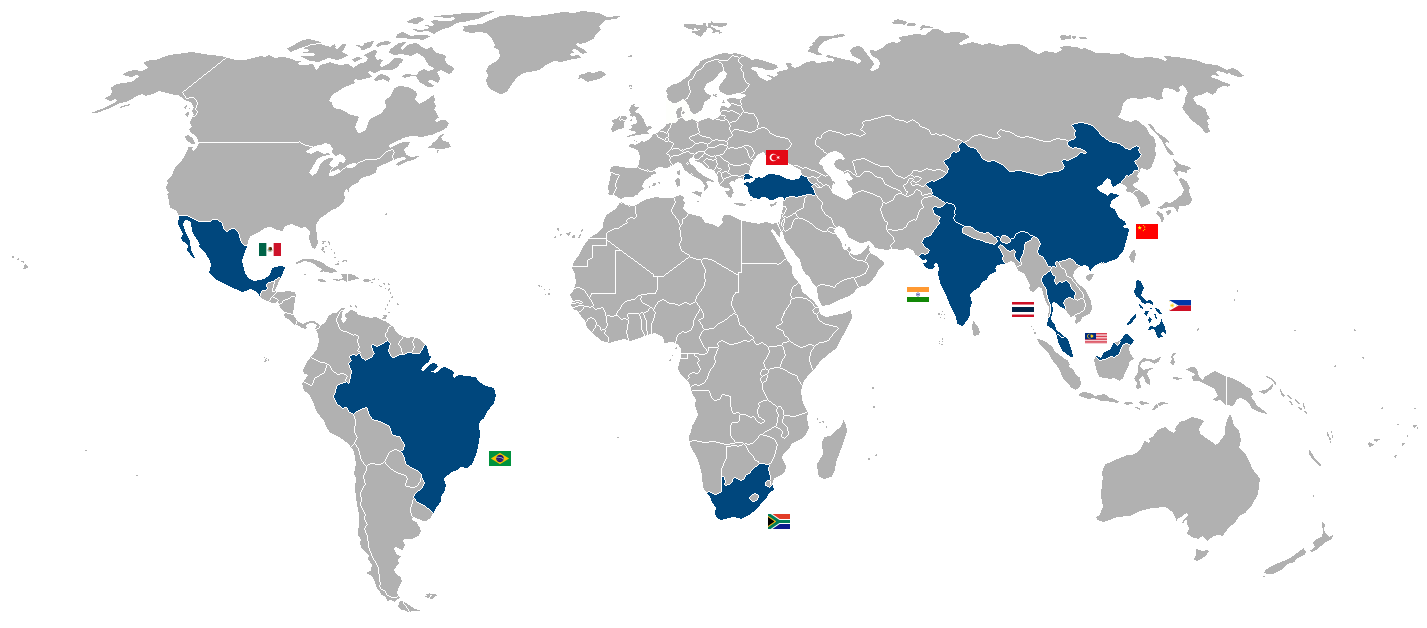 Country that is creating new manufacturing and business
Export
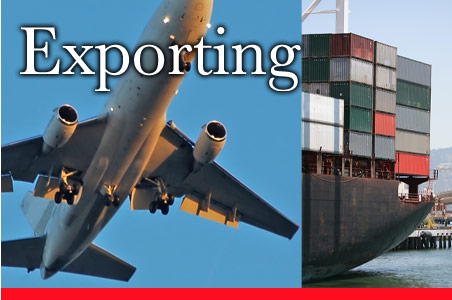 To sell goods or resources to other countries
Import
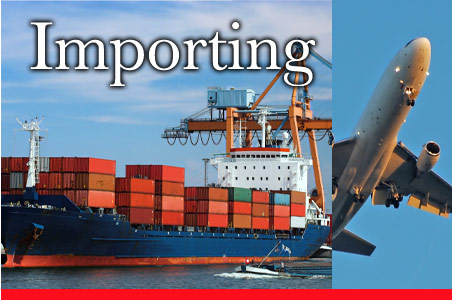 To buy resources or goods from other countries
Tariff
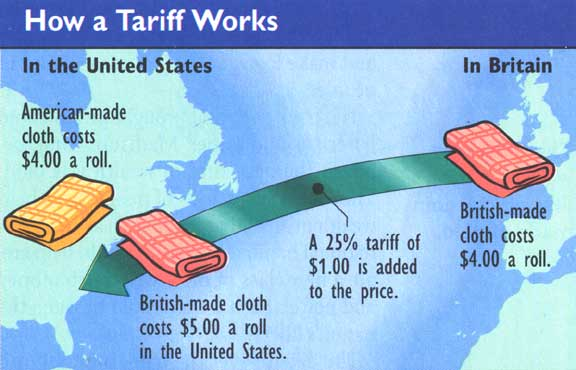 Tax added to the price of goods that are imported
Free Trade
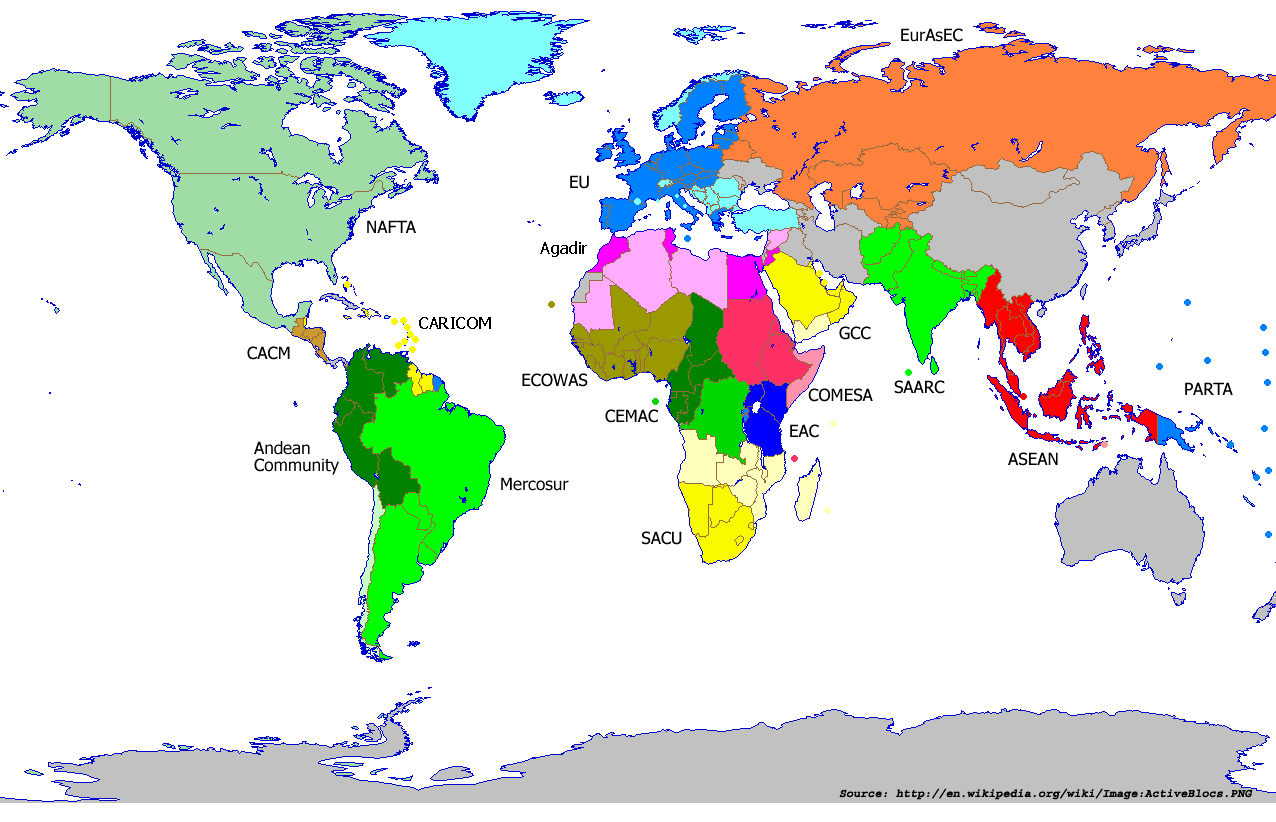 Removal of trade restrictions so that goods flow freely among countries
Interdependence
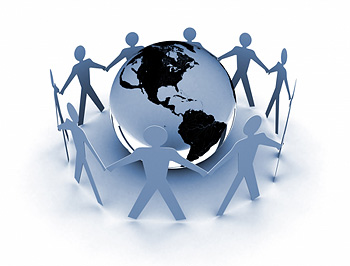 Condition that exists when countries rely on each other for ideas, goods, services, and markets